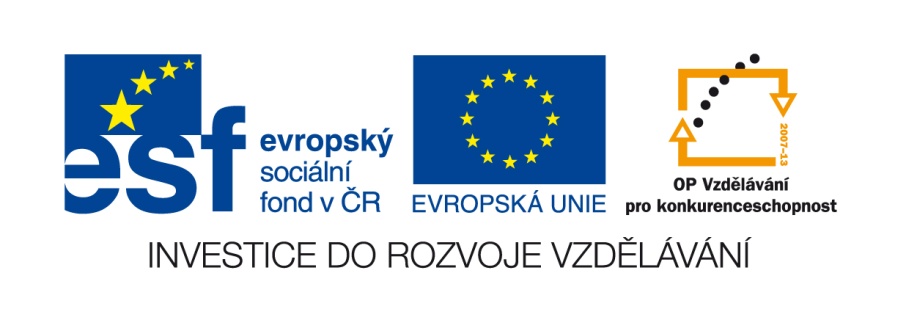 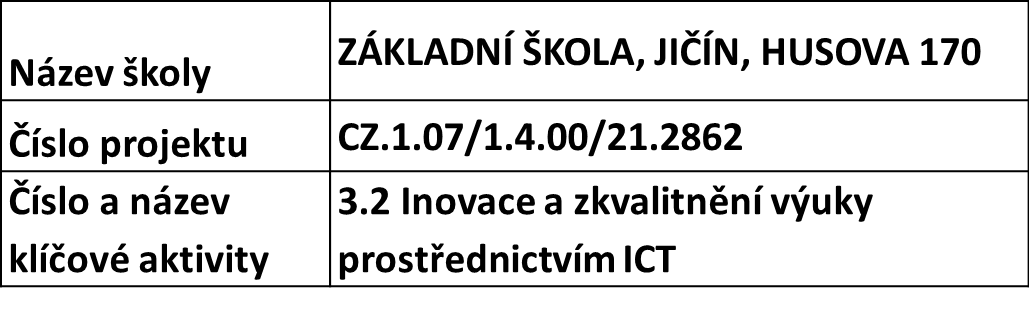 Název DUM:  VY_32_INOVACE_V_2_16_Desetinná čísla 1

Šablona číslo:    V          Sada číslo:     2           Pořadové číslo DUM:   16

Autor: Mgr. Romana Zikmundová
Anotace: úvod do desetinných čísel, procvičování čtení a zápisu desetinných čísel
Očekávaný výstup: Žák se seznamuje s desetinnými čísly.

Druh učebního materiálu: prezentace, výukový materiál, pracovní list
Typická věková skupina: 10 – 11 let
Klíčová slova: desetinné zlomky, desetinná čísla, celá část, desetinná čárka, desetinná část, desetiny, setiny, čtení, zápis desetinných čísel

Pomůcky a materiál: interaktivní tabule, pracovní list, pero
Potřebný čas pro výuku DUM: 30 – 35 min
Metodické zhodnocení a popis práce s digitálním učebním materiálem:
Žáci si osvojují nové učivo – Desetinná čísla. Chodí k interaktivní tabuli a pracují s jednotlivými snímky.

Snímek č. 6 – Žáci vyhledávají desetinné zlomky, dotknou se jich, žlutě se zabarví. Zlomky, které nejsou desetinné, při dotyku zmizí.

Snímky č. 10, 11 – Žáci čtou desetinná čísla, při dotyku na tabuli se objeví správný název desetinného čísla.

Snímek č. 13 lze použít jako pracovní list. Žáci zapisují desetinná čísla. Kontrola je provedena dle interaktivní tabule (snímek č. 14).
DESETINNÁ ČÍSLA
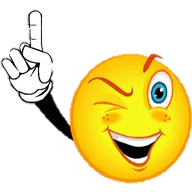 Vyber desetinné zlomky.
Dotkni se desetinného zlomku, zabarví se žlutě.
Dotkni se zlomku, který není desetinný, zmizí.
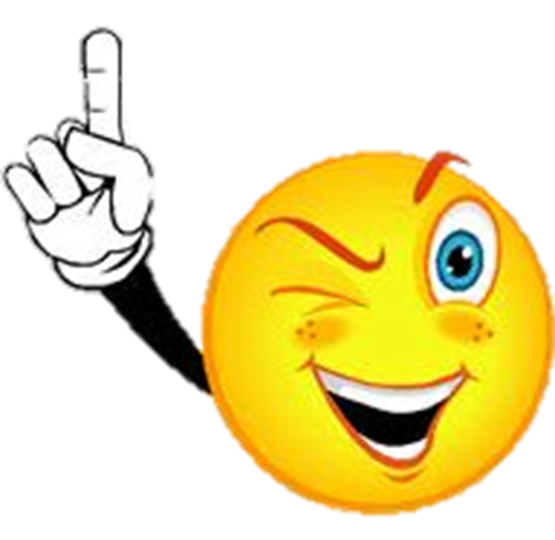 Zlomky se jmenovatelem 10, 100, 1 000 …
DESETINNÉ ZLOMKY
Každý desetinný zlomek lze zapsat jako:
DESETINNÉ ČÍSLO
= 0,1   nula celá jedna desetina
= 1,7
= 1
jedna celá sedm desetin
= 0,01   nula celá jedna setina
= 0,16   nula celá šestnáct setin
= 3,32
= 3
tři celé třicet dva setin
DESETINNÉ ČÍSLO
setiny
desetiny
celé číslo
3,45
desetinná část
celá část
desetinná čárka
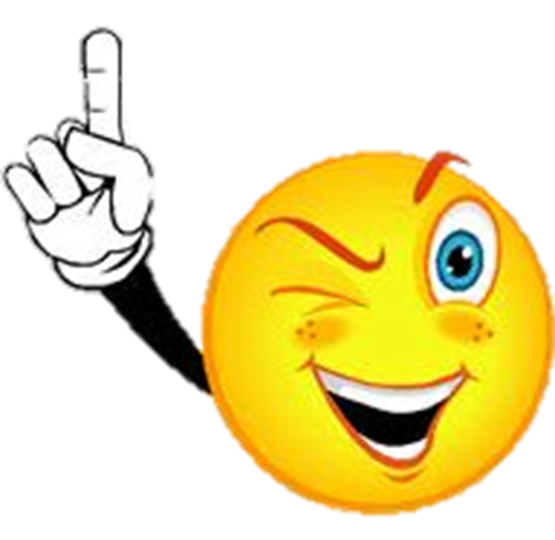 Přečti desetinná čísla.
Na prvním místě vpravo za desetinnou čárkou jsou DESETINY.
0,6
nula celá šest desetin
5,2
pět celých dvě desetiny
tři celé jedna desetina
čtyři celé jedna desetina
4,1
3,1
1,5
7,3
sedm celých tři desetiny
jedna celá pět desetin
2,5
dvě celé pět desetin
9,6
devět celých šest desetin
jedna celá osm desetin
1,8
5,5
pět celých pět desetin
6,4
0,8
nula celá osm desetin
šest celých čtyři desetiny
0,1
2,3
dvě celé tři desetiny
nula celá jedna desetina
Na druhém místě vpravo za desetinnou čárkou jsou SETINY.
0,01
nula celá jedna setina
4,25
čtyři celé dvacet pět setin
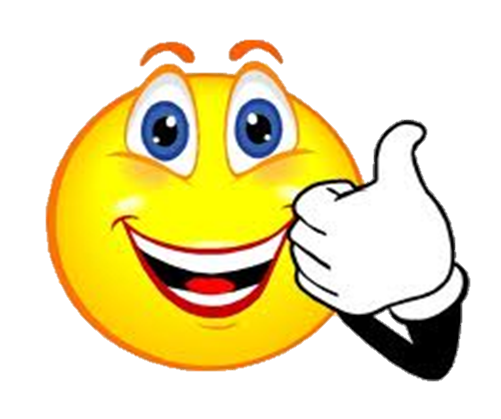 7,31
sedm celých třicet jedna setin
2,56
dvě celé padesát šest setin
jedna celá devadesát dva setin
1,92
6,84
šest celých osmdesát čtyři setin
3,17
tři celé sedmnáct setin
Zapiš desetinná čísla.
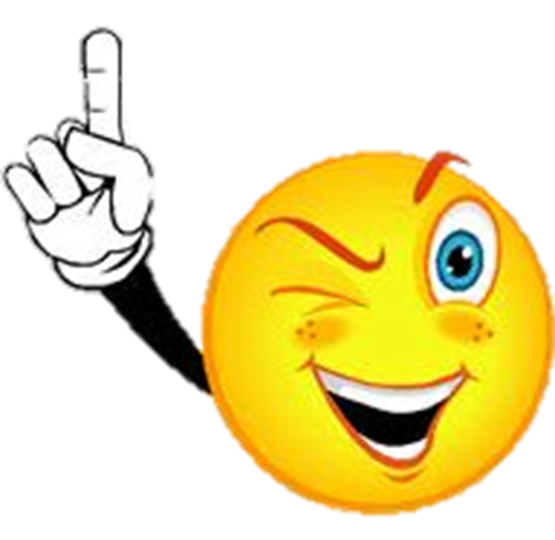 Zdroje:
Čerpáno z otevřené galerie Microsoft Office www.microsoft.office.com